Alteplase
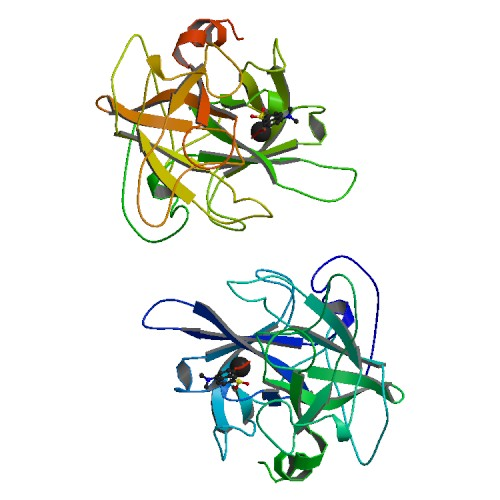 Drugbank ID : DB00009 


Protein chemical formula :
C2569H3928N746O781S40


Protein average weight : 
59042.3000
Drugbank ID : DB00009 


Protein chemical formula :
C2569H3928N746O781S40


Protein average weight : 
59042.3000
Image source : Drugbank
Description :
 Human tissue plasminogen activator, purified, glycosylated, 527 residues purified from CHO cells 
Indication :
For management of acute myocardial infarction, acute ischemic strok and for lysis of acute pulmonary emboli 
Pharmacodynamics : 
Alteplase binds to fibrin in a thrombus and converts the entrapped plasminogen to plasmin. It also produces limited conversion of plasminogen in the absence of fibrin.
Mechanism of action : 
Alteplase binds to fibrin rich clots via the fibronectin finger-like domain and the Kringle 2 domain. The protease domain then cleaves the Arg/Val bond in plasminogen to form plasmin. Plasmin in turn degrades the fibrin matrix of the thrombus, thereby exerting its thrombolytic action.
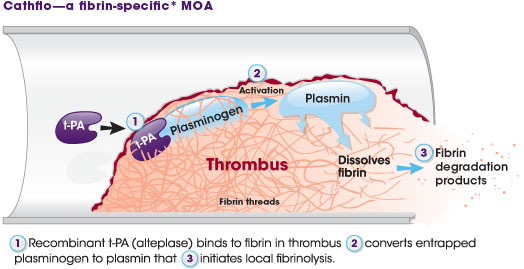 Drug Interaction:
   drugbank-id          name                description
1)DB01381           Ginkgo biloba    Additive anticoagulant/antiplatelet effects may increase bleed risk. Concomitant therapy should be avoided. 
2)DB00727       Nitroglycerin        IV nitroglycerin may decrease the effect of alteplase.
3) DB00208       Ticlopidine         Increased bleeding risk. Monitor for signs of bleeding.
Targets :
Plasminogen,Fibrinogen alpha chain,Urokinase plasminogen activator surface receptor,Plasminogen activator inhibitor 1 
Affected organisms : 
Humans and other mammals
Categories : 
Thrombolytic Agents  
Sequence :
Alteplase SYQVICRDEKTQMIYQQHQSWLRPVLRSNRVEYCWCNSGRAQCHSVPVKSCSEPRCFNGGTCQQALYFSDFVCQCPEGFAGKCCEIDTRATCYEDQGISYRGTWSTAESGAECTNWNSSALAQKPYSGRRPDAIRLGLGNHNYCRNPDRDSKPWCYVFKAGKYSSEFCSTPACSEGNSDCYFGNGSAYRGTHSLTESGASCLPWNSMILIGKVYTAQNPSAQALGLGKHNYCRNPDGDAKPWCHVLKNRRLTWEYCDVPSCSTCGLRQYSQPQFRIKGGLFADIASHPWQAAIFAKHRRSPGERFLCGGILISSCWILSAAHCFQERFPPHHLTVILGRTYRVVPGEEEQKFEVEKYIVHKEFDDDTYDNDIALLQLKSDSSRCAQESSVVRTVCLPPADLQLPDWTECELSGYGKHEALSPFYSERLKEAHVRLYPSSRCTSQHLLNRTVTDNMLCAGDTRSGGPQANLHDACQGDSGGPLVCLNDGRMTLVGIISWGLGCGQKDVPGVYTKVTNYLDWIRDNMRP
Brands : Activase 
Company : Genentech Inc 
Description : Activase® (Alteplase) is a tissue plasminogen activator produced by recombinant DNA technology. It is a sterile, purified glycoprotein of 527 amino acids. It is synthesized using the complementary DNA (cDNA) for natural human tissue-type plasminogen activator obtained from a human melanoma cell line. The manufacturing process involves the secretion of the enzyme alteplase into the culture medium by an established mammalian cell line (Chinese Hamster Ovary cells) into which the cDNA for alteplase has been genetically inserted. Fermentation is carried out in a nutrient medium containing the antibiotic gentamicin, 100 mg/L. However, the presence of the antibiotic is not detectable in the final product 
Used for/Prescribed for : Treating blood clots in the lungs and improving heart function and survival following a heart attack. Activase may also be used to improve recovery and reduce disability in certain patients who have had a stroke. 
Form : sterile, white to off-white, lyophilized powder 
Route of administration : intravenous administration
Dosage :
 The recommended total dose is based upon patient weight, not to exceed 100 mg. For patients weighing > 67 kg, the recommended dose administered is 100 mg as a 15 mg intravenous bolus, followed by 50 mg infused over the next 30 minutes, and then 35 mg infused over the next 60 minutes. For patients weighing ≤ 67 kg, the recommended dose is administered as a 15 mg intravenous bolus, followed by 0.75 mg/kg infused over the next 30 minutes not to exceed 50 mg, and then 0.50 mg/kg over the next 60 minutes not to exceed 35 mg. 
Contraindication : 
 allergic, have active internal bleeding, history of stroke, recent brain or spinal surgery (within 3 months), a growth in the brain, abnormal formation of blood vessels, or a certain type of bulging blood vessel (aneurysm), have a heart attack or blood clot in the lung and you also have had recent brain or spinal injury, a history of bleeding problems, or severe uncontrolled high blood pressure
. Side effects : 
 Severe allergic reactions (rash; hives; difficulty breathing; tightness in the chest; swelling of the mouth, face, lips, or tongue); black or bloody stools; bloody vomit; change in color of your fingers or toes; changes in vision; chills; coughing up blood; decreased amount of urine produced; difficulty breathing or sudden shortness of breath; difficulty swallowing; fast, slow, or irregular heartbeat; fever; hoarseness; numbness in arm or leg; one-sided weakness; pain, redness, or swelling at the injection site; purple skin color; rectal bleeding; seizures; severe bleeding; severe muscle aches or pain; severe stomach pain; sharp or crushing chest pain; speech problems or changes; sudden arm or leg pain; sudden dizziness, fainting, severe headache, or vomiting; unusual or easy bleeding or bruising. 
Drug interaction :
 A total of 205 drugs (795 brand and generic names) are known to interact with Activase (alteplase).  35 major drug interactions (79 brand and generic names), 164 moderate drug interactions (710 brand and generic names) , 6 minor drug interactions (6 brand and generic names)
References :
http://www.drugs.com/cdi/activase.html    
http://www.drugs.com/drug-interactions/alteplase,activase-index.html?filter=1 
http://www.rxlist.com/activase-drug.htm